UDL – Week2 Recap
Damian Gordon
Module Contents
On Brightspace

Also here:
www.damiantgordon.com
UDL 3.0
CAST maintain the UDL guidelines at the following website: https://udlguidelines.cast.org/
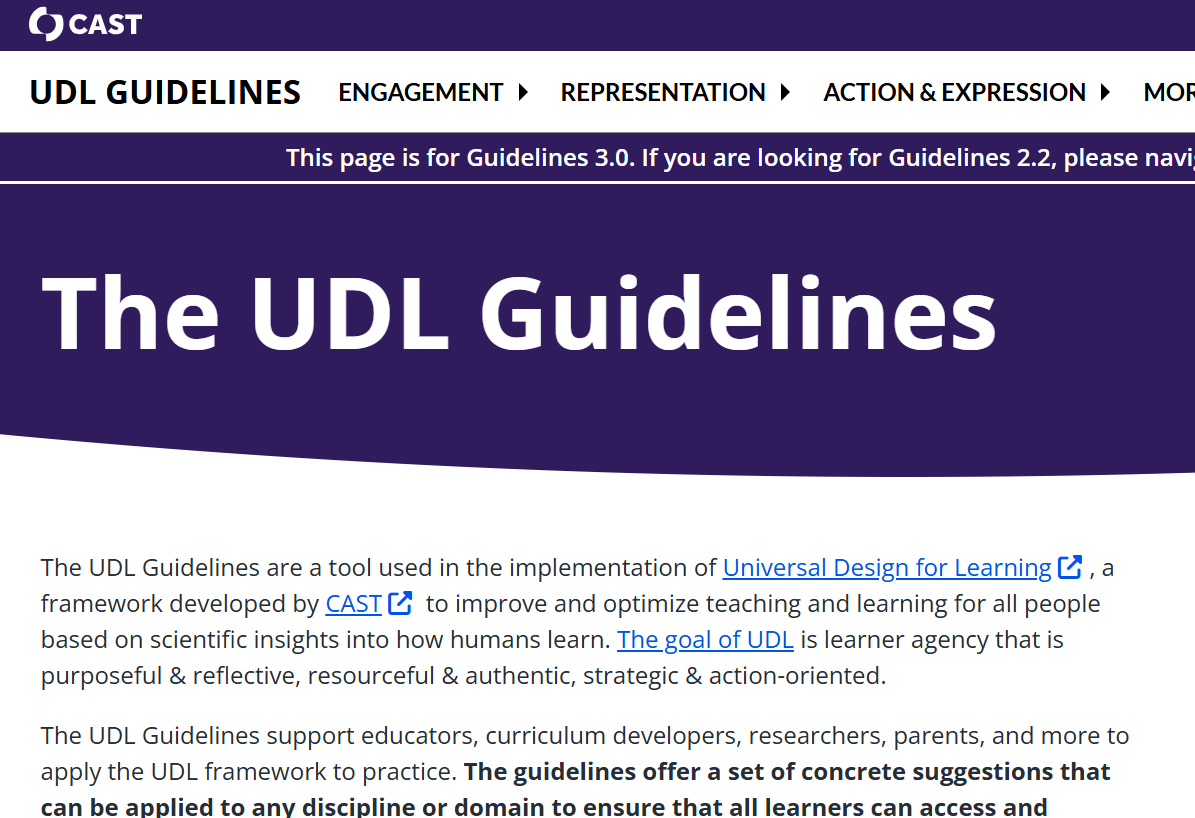 UDL 3.0
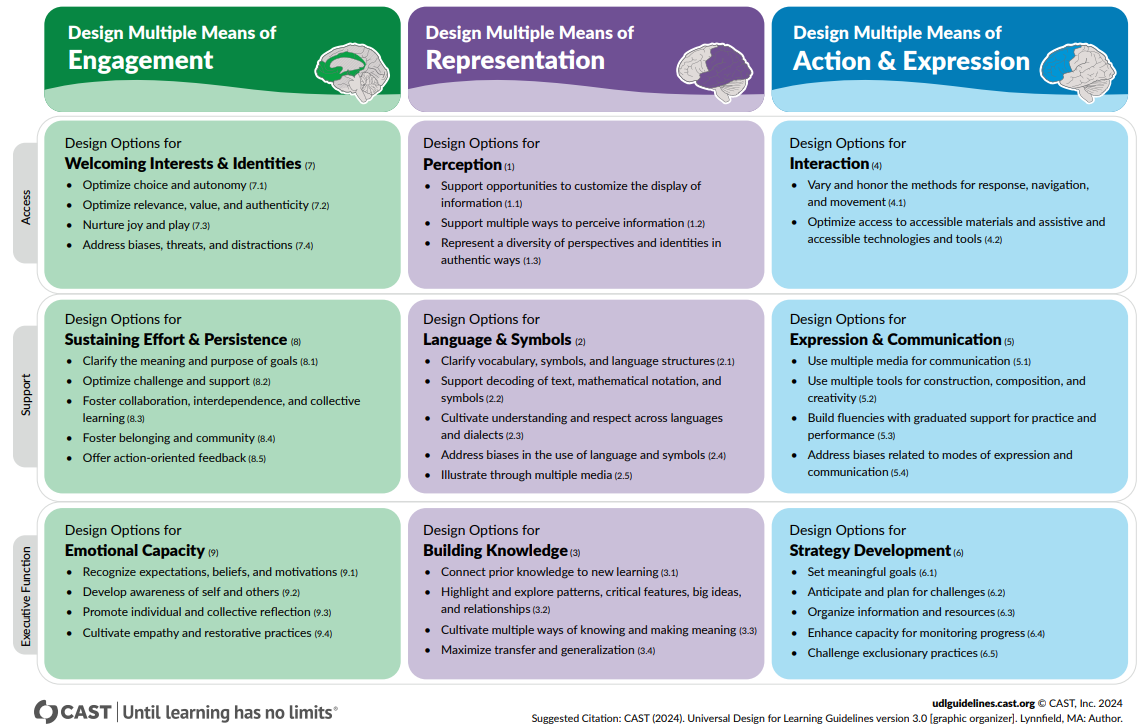 UDL 3.0
The
“WHAT”
UDL 3.0
The
“HOW”
UDL 3.0
The
“WHY”
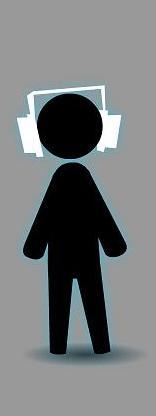 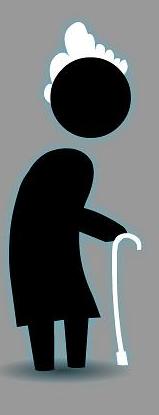 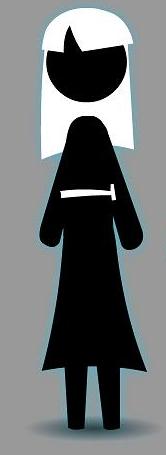 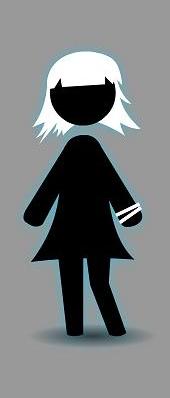 Focus
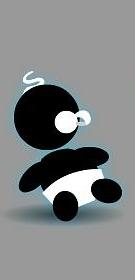 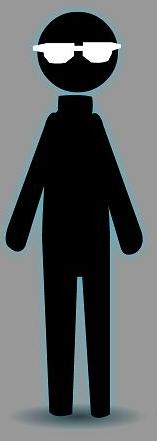 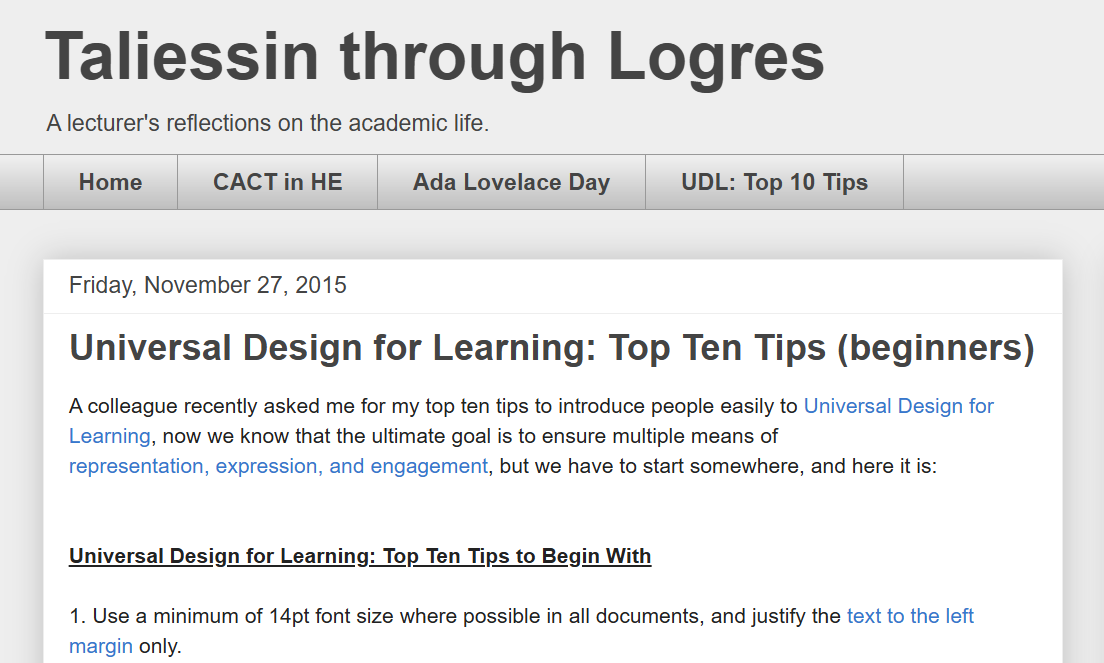 Bloom’s Taxonomy
Evaluation
Synthesis
Analysis
Application
Comprehension
Knowledge
Higher Order
Thinking
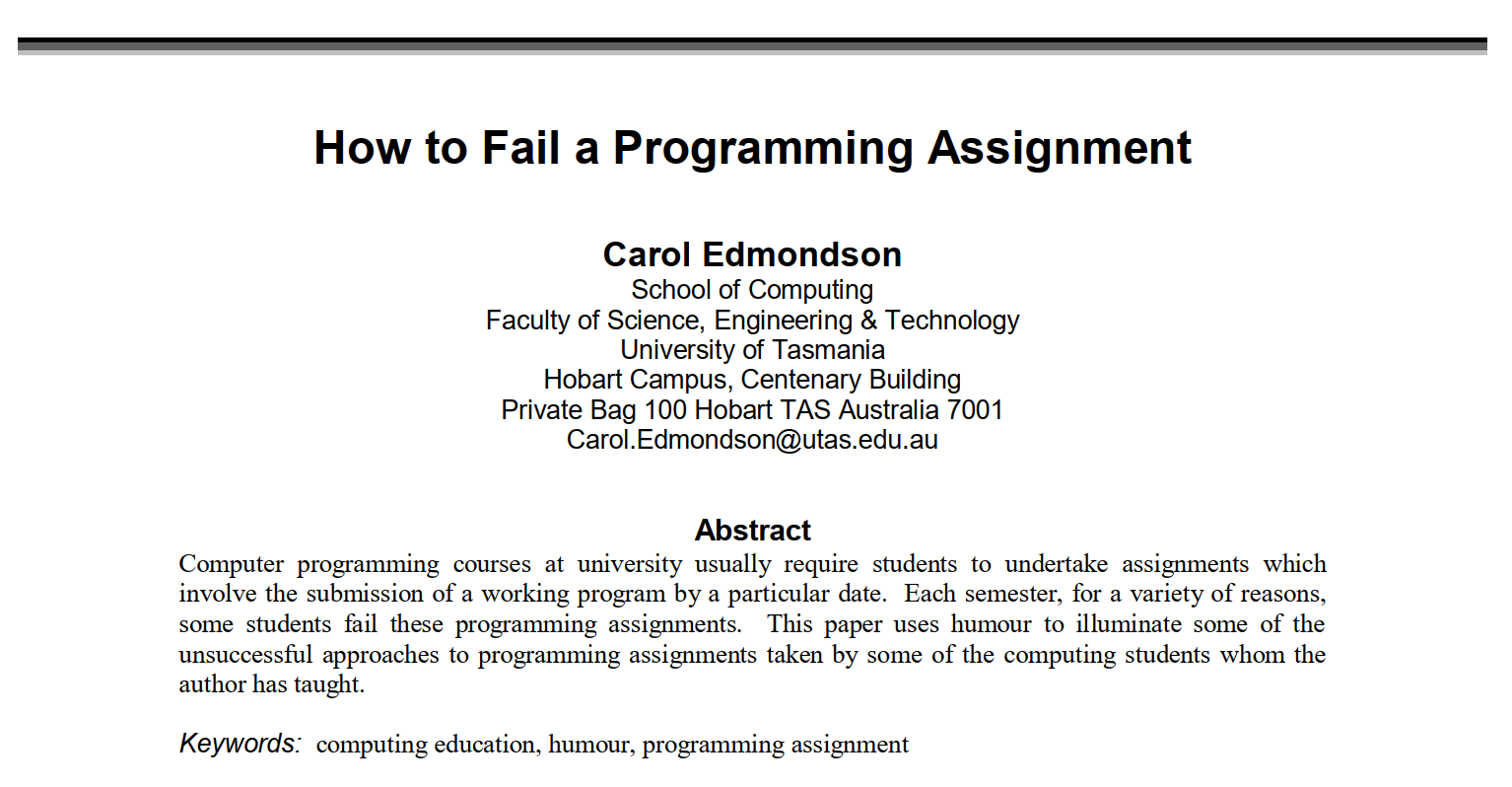 Learning Activity
Redesign some aspect of an educational activity you are currently delivering in line with the principles of Universal Design for Learning

https://www.damiantgordon.com/Courses/UniversalDesignforLearning/Assessment.html